Загадки о птицах
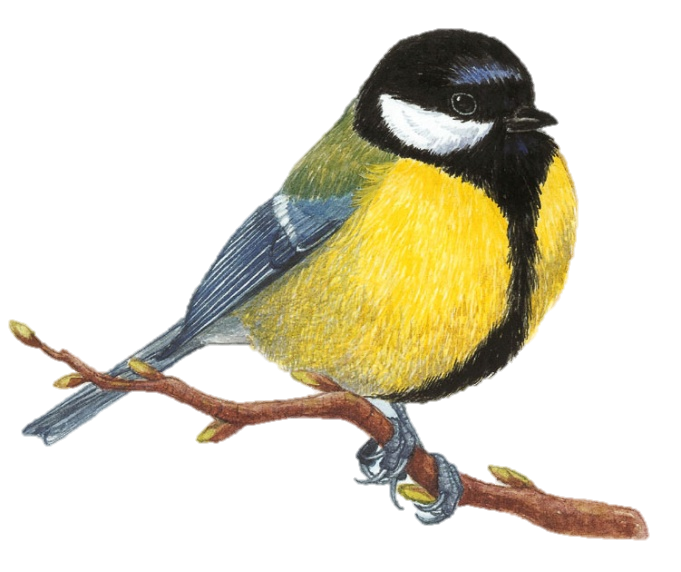 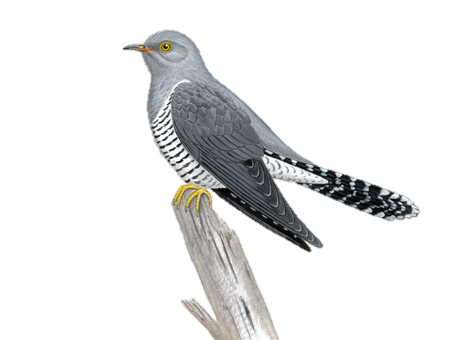 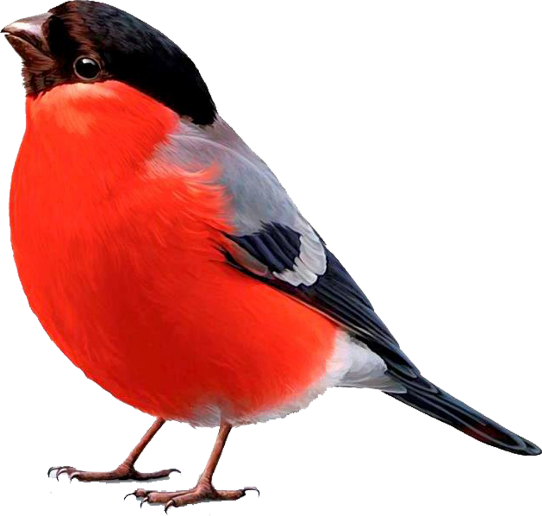 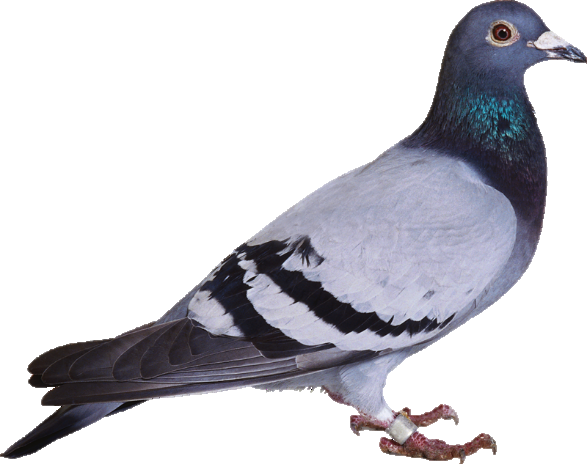 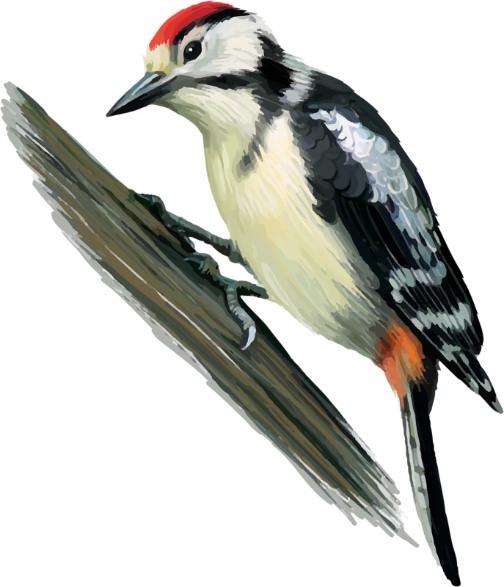 УГАДАЙТЕ, ЧТО ЗА ПТИЦАСКАЧЕТ ПО ДОРОЖКЕ,СЛОВНО КОШКИ НЕ БОИТСЯ – СОБИРАЕТ КРОШКИ,А ПОТОМ НА ВЕТКУ ПРЫГИ ЧИРИКНЕТ: «ЧИК-ЧИРИК!»
ВОРОБЕЙ
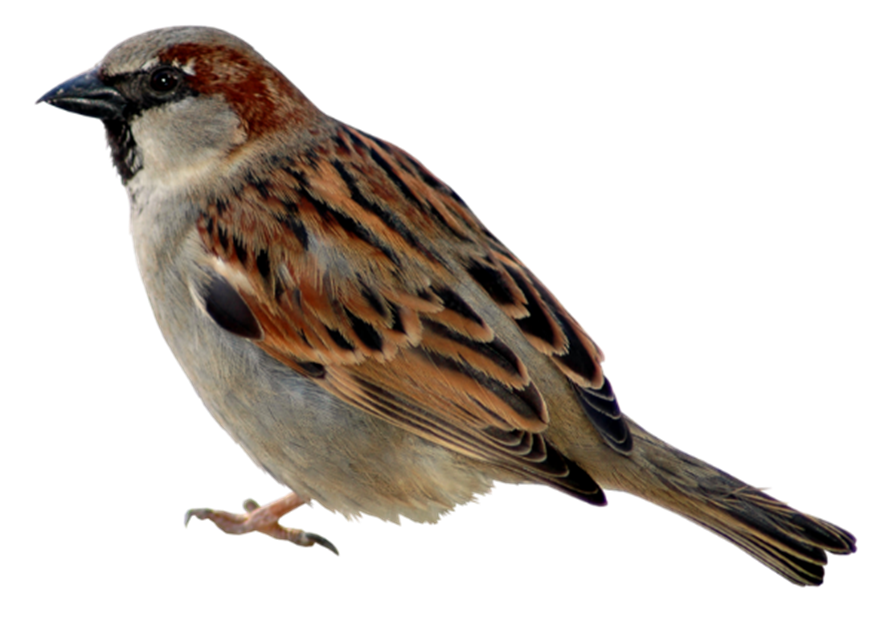 КАК ЛИСА СРЕДИ ЗВЕРЕЙ,ЭТА ПТИЦА ВСЕХ ХИТРЕЙ.ПРЯЧЕТСЯ В ЗЕЛЁНЫХ КРОНАХ,А ЗОВУТ ЕЁ…
ВОРОНА
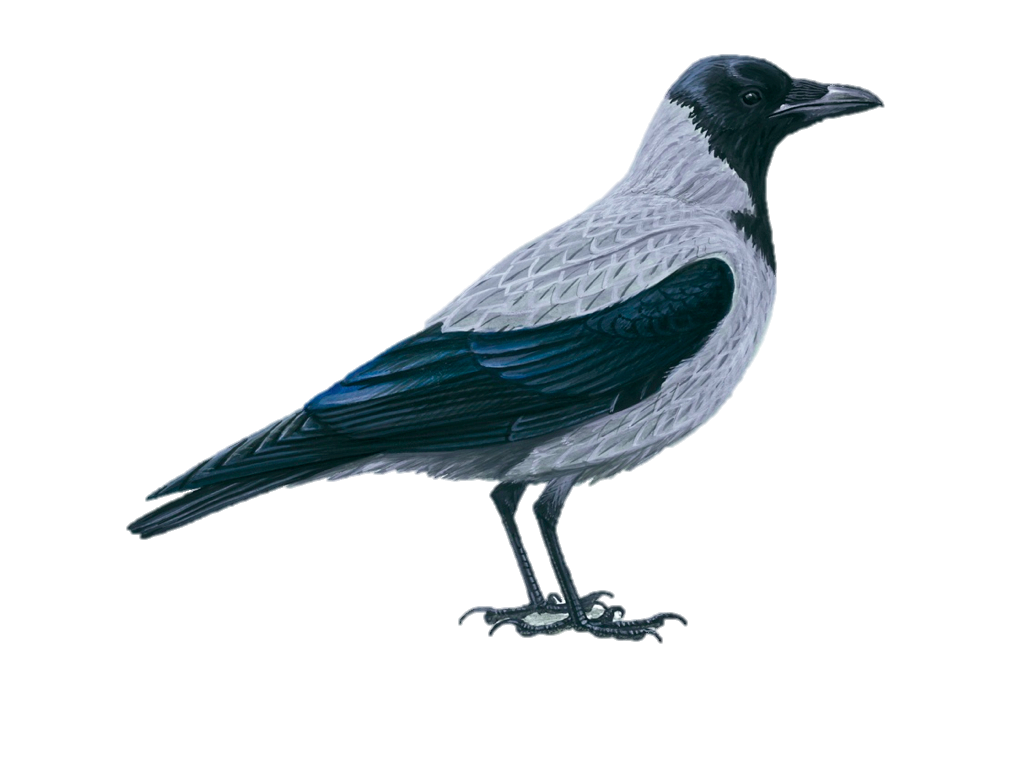 КТО ПРИСЕЛ НА ТОЛСТЫЙ СУКИ СТУЧИТ: «ТУК-ТУК, ТУК-ТУК!»?
ДЯТЕЛ
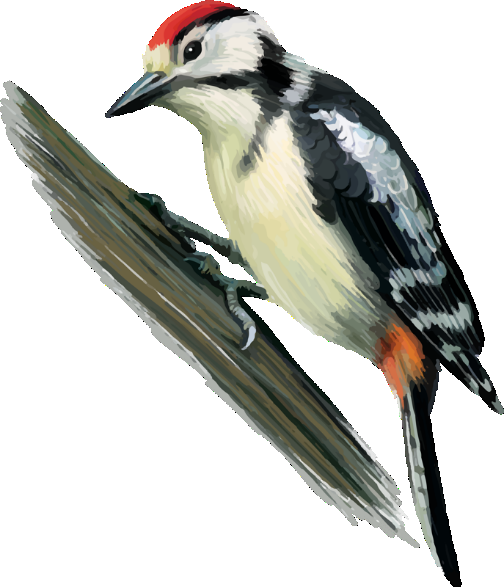 КТО ЛЕТАЕТ, КТО СТРЕКОЧЕТ –РАССКАЗАТЬ НАМ НОВОСТЬ ХОЧЕТ?
СОРОКА
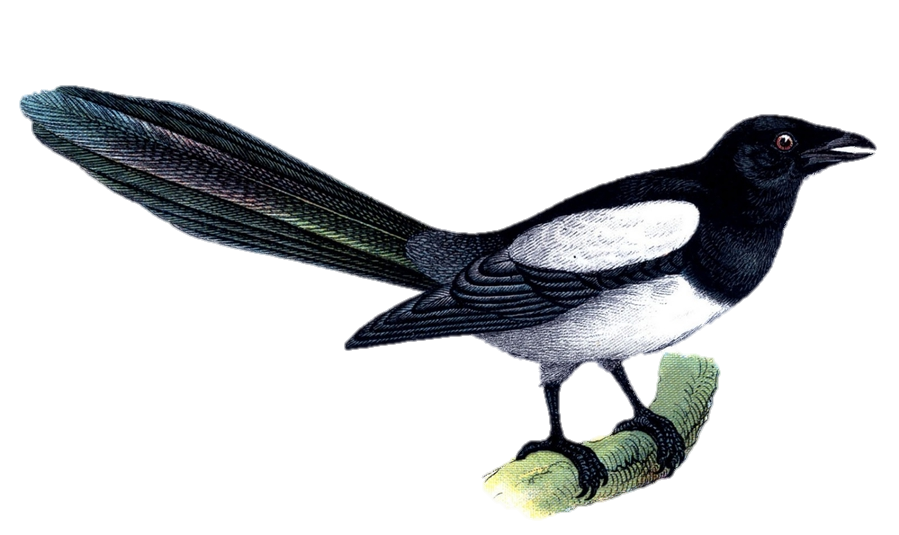 МАЛЕНЬКИЙ ПЕВЕЦ ЛЕСНОЙЛУЧШЕ ВСЕХ ПОЁТ ВЕСНОЙ!
СОЛОВЕЙ
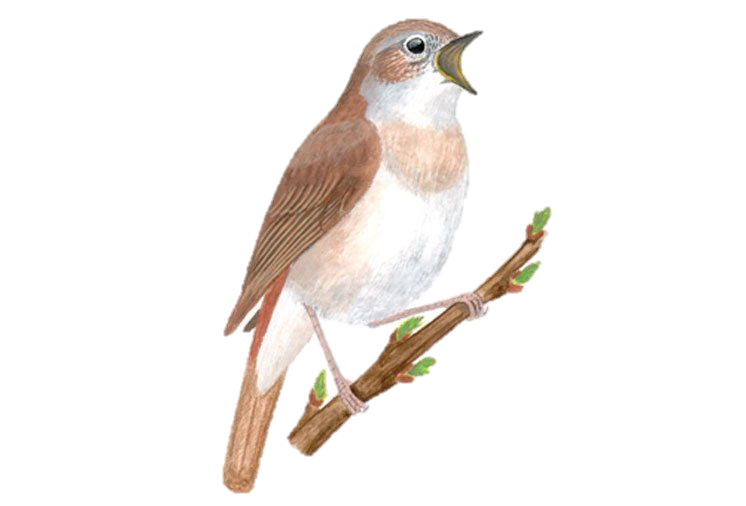 КТО ПО ТРОПОЧКЕ ИДЁТБЫСТРЫМИ ШАЖКАМИ,ДЛИННЫМ ХВОСТИКОМ ТРЯСЁТ?ДОГАДАЙТЕСЬ САМИ!
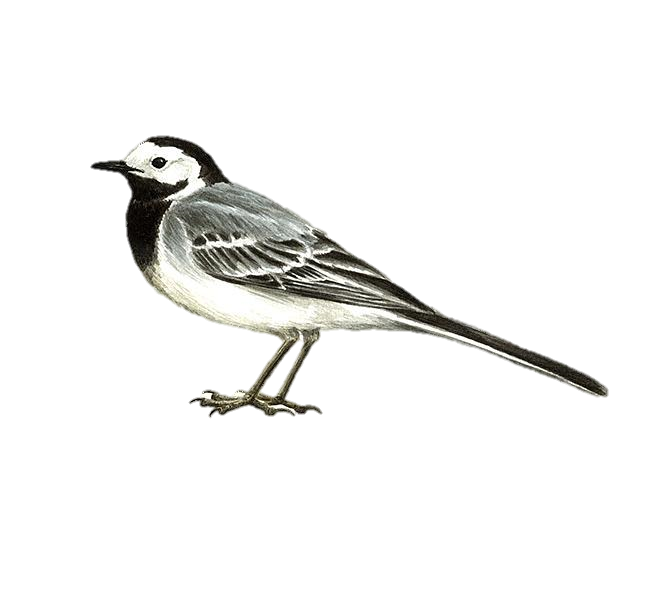 ТРЯСОГУЗКА
МЫ В СКВОРЕЧНИКЕ ЖИВЁМ,ПЕСНИ ЗВОНКИЕ ПОЁМ.
СКВОРЦЫ
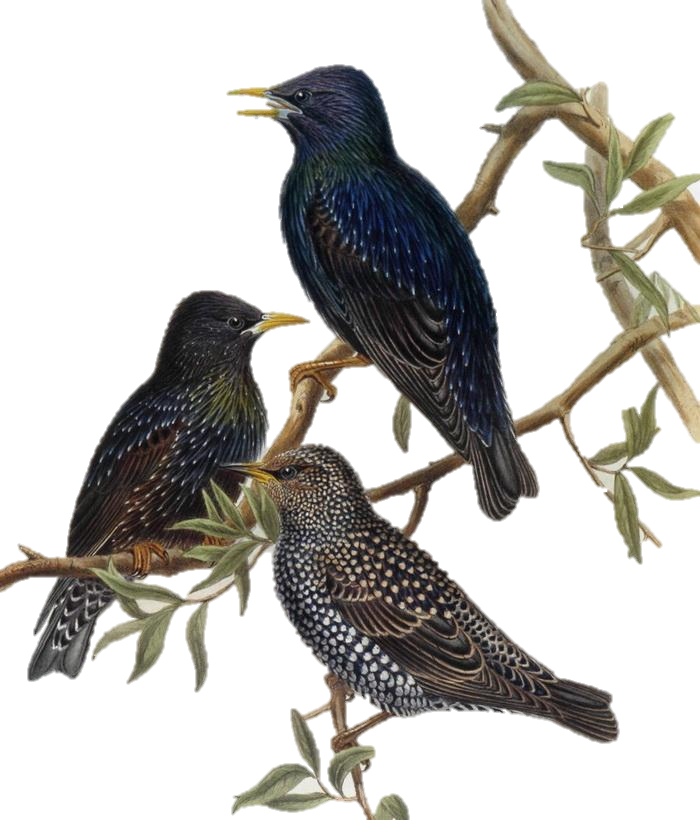 ЭТА ПТИЦА НИКОГДАДЛЯ ПТЕНЦОВ НЕ ВЬЁТ ГНЕЗДА.
КУКУШКА
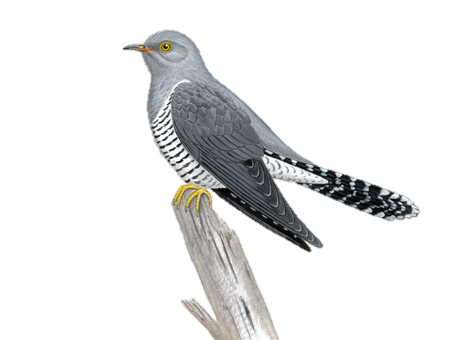 КТО ТАМ ПРЫГАЕТ, ШУРШИТ, КЛЮВОМ ШИШКИ ПОТРОШИТ,
ГОЛОСКОМ РЕЧИСТЫМ, ЧИСТЫМ «КЛЕ-КЛЕ-КЛЕ», ПОЁТ СО СВИСТОМ?
КЛЁСТ
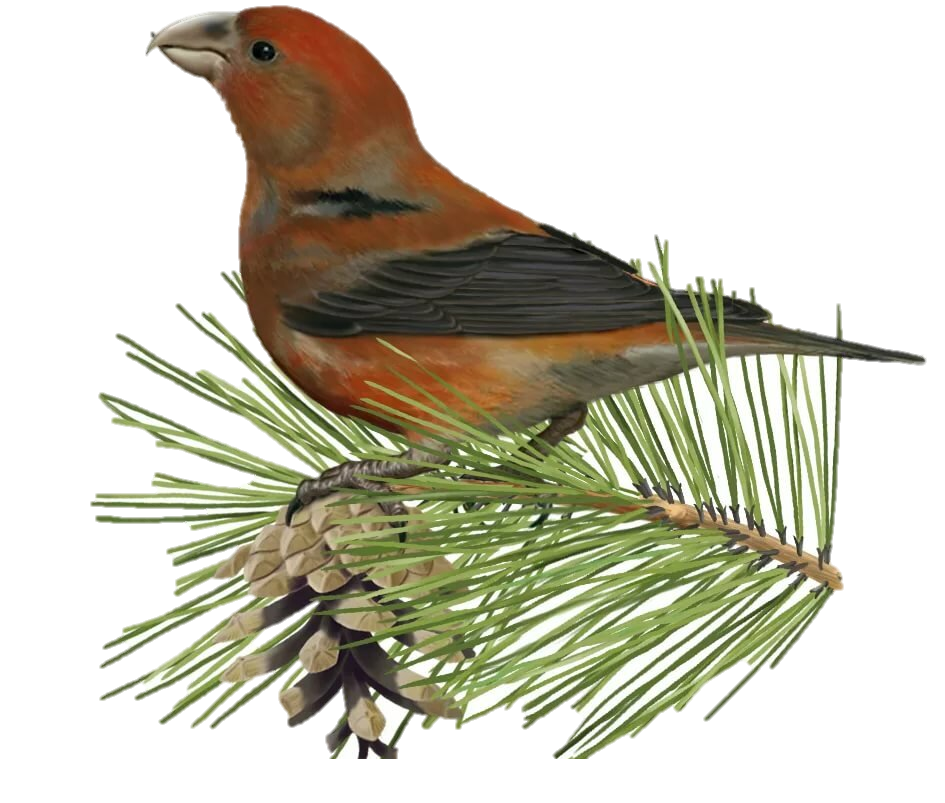 СТОЙКИЙ, СТУЖАМ НЕ ПОДВЛАСТНЫЙ, ПЕСНЕЙ СЛАВИТ ОН ЗАРЮ.
ЗНАТЬ НЕДАРОМ ГАЛСТУК КРАСНЫЙ ДАН С РОЖДЕНЬЯ… .
СНЕГИРЮ
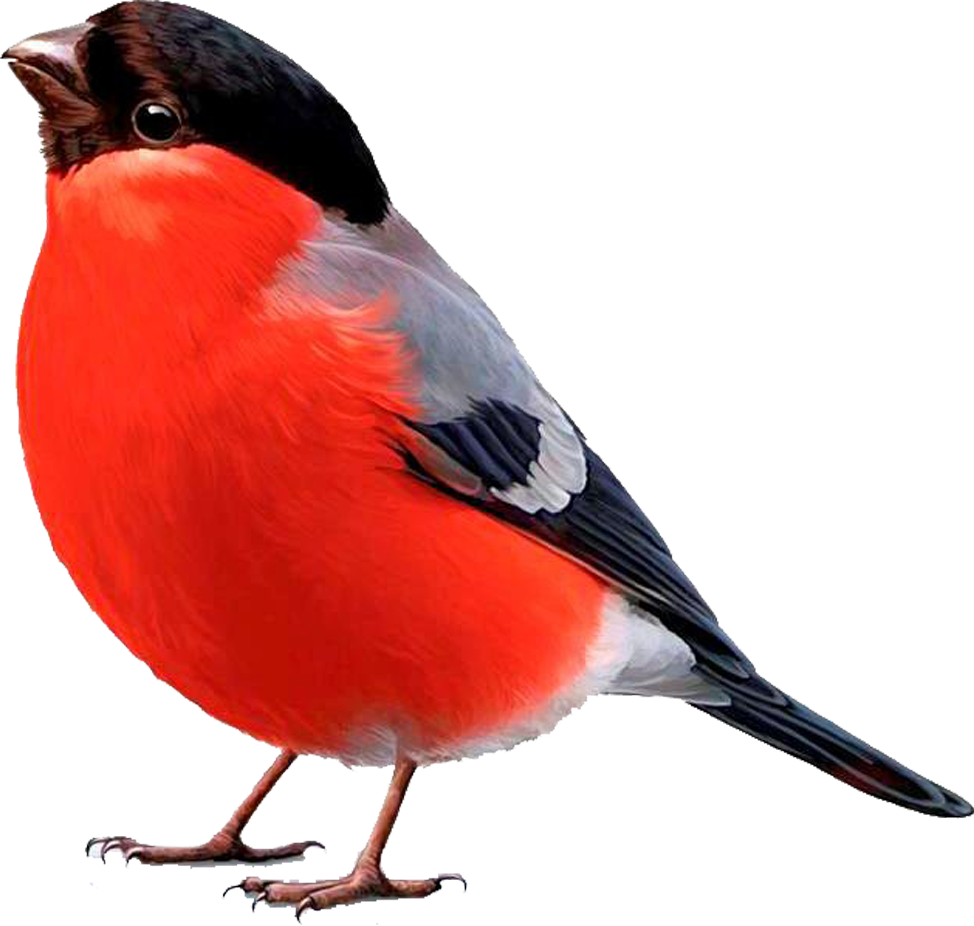 АВТОР ПРЕЗЕНТАЦИИ: ПАВЛЕНКО Н.В.